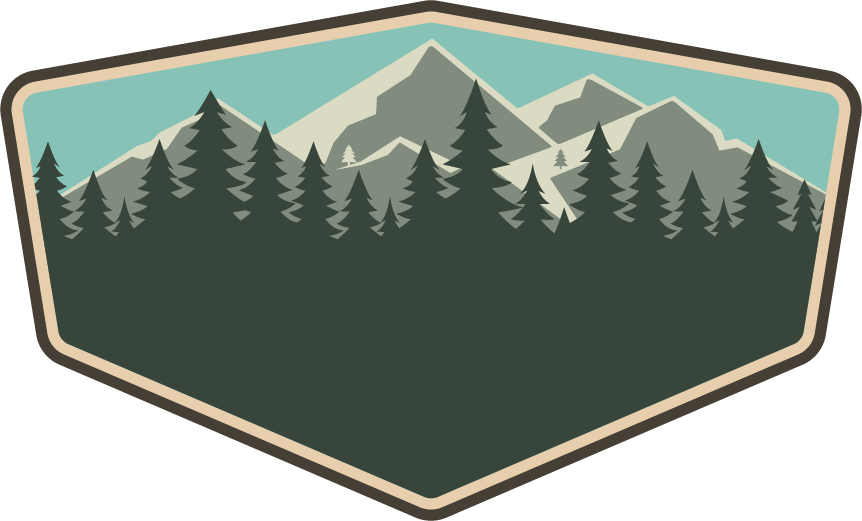 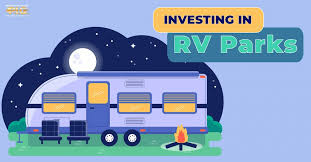 RV Park Financing
23 August 2023
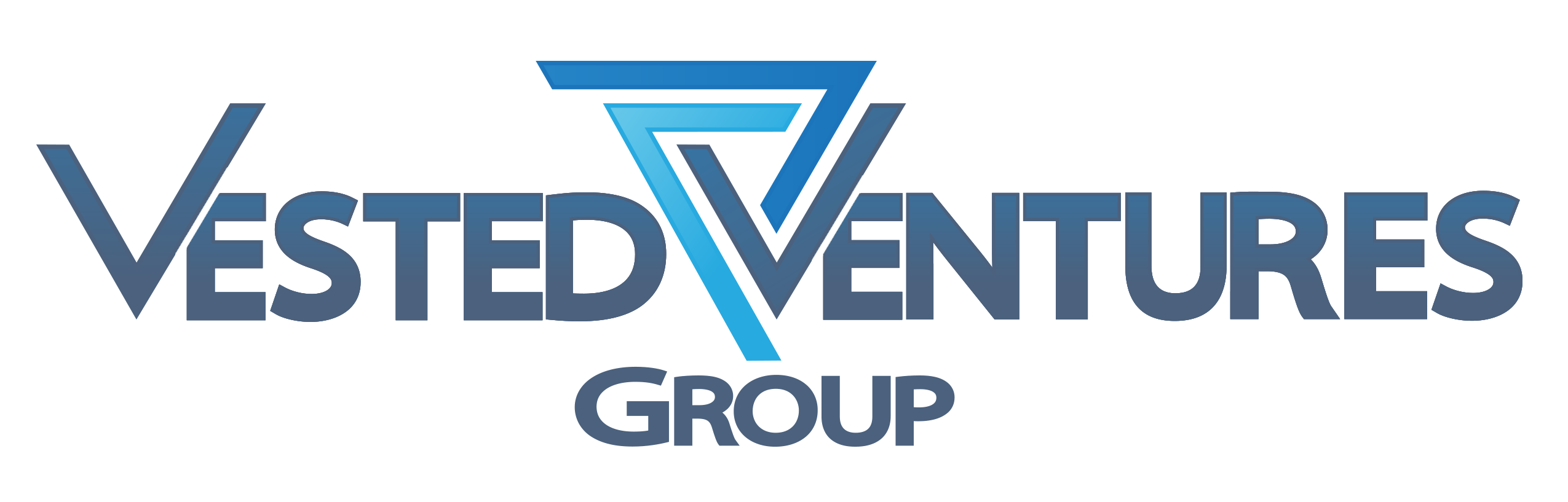 JOURNEY
our
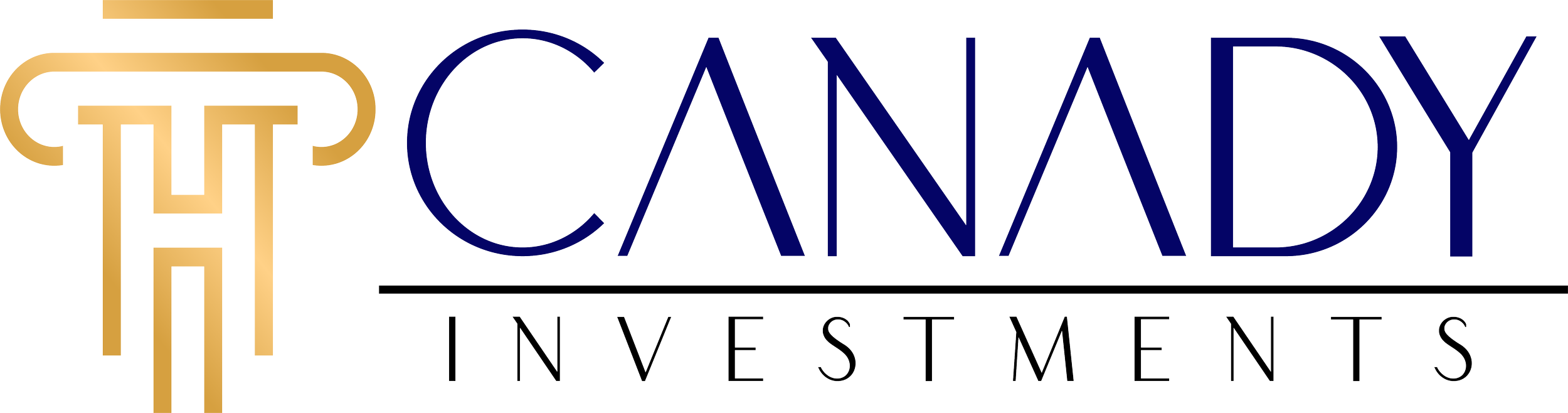 "Financing Strategies for RV Parks using Combine Loan-to-Value (CLTV)“- George Handley Owner/InvestorWith Vested Ventures Group and Managing Partner at Canady Investments and
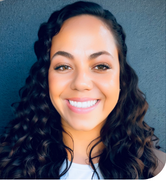 Janina August
Real Estate Operations Partner
Trae’Vorris Canady
Direct Founder
Canady Investments Partners
Introduction
Financing an RV park using the "Combine Loan-to-Value" (CLTV) approach.
Understanding CLTV in RV Park Financing
- Define Combine Loan-to-Value (CLTV) and its significance in real estate financing.
- Describe how CLTV takes into account multiple loans against the property's value.
Importance of CLTV in Securing Financing
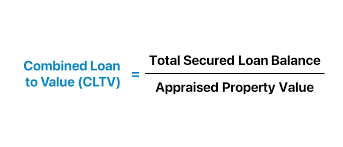 - Discuss why CLTV is crucial for obtaining financing for RV parks.- Highlight how CLTV ratios impact lending decisions.
Financing Options
Present various financing options that consider CLTV for RV park projects.

  - Traditional bank loans with CLTV   considerations

  - Private lending with CLTV terms
  - Government-backed loans and CLTV limits
Building a Comprehensive Business Plan

- Explain how a comprehensive business plan is essential when applying for financing with CLTV.
  - Property valuation
  - Financial projections
  - Repayment plans
Demonstrating CLTV in Financing Proposals


- Provide tips on incorporating CLTV information in financing proposals.
  - Breakdown of loan amounts and values
  - Clear explanation of how CLTV affects repayment terms
Risk Management and Mitigation



Address potential risks associated with CLTV-based financing.

- Discuss strategies for managing and mitigating these risks.
Projected Returns and CLTV Ratios- Present projected returns on investment (ROI) in the context of CLTV ratios.- Illustrate how favorable CLTV ratios impact ROI projections.
Due Diligence and Legal Considerations

Discuss the importance of conducting due diligence when seeking CLTV-based financing.

- Mention legal and regulatory aspects related to CLTV loans.
Case Studies

Here's an example to illustrate how this can work:

Sales Price: $1,000,000
LTV (Loan-to-Value) - 75% - we will loan up to $750,000
Seller carries a 2nd position loan - $150,000
Borrower comes to the table with $100,000
Canady team
Contact Info
Lorem ipsum dolor sit amet. Et quis nulla vel facere aliquam aut animi culpa quo quia dolorem.
Outro
the great